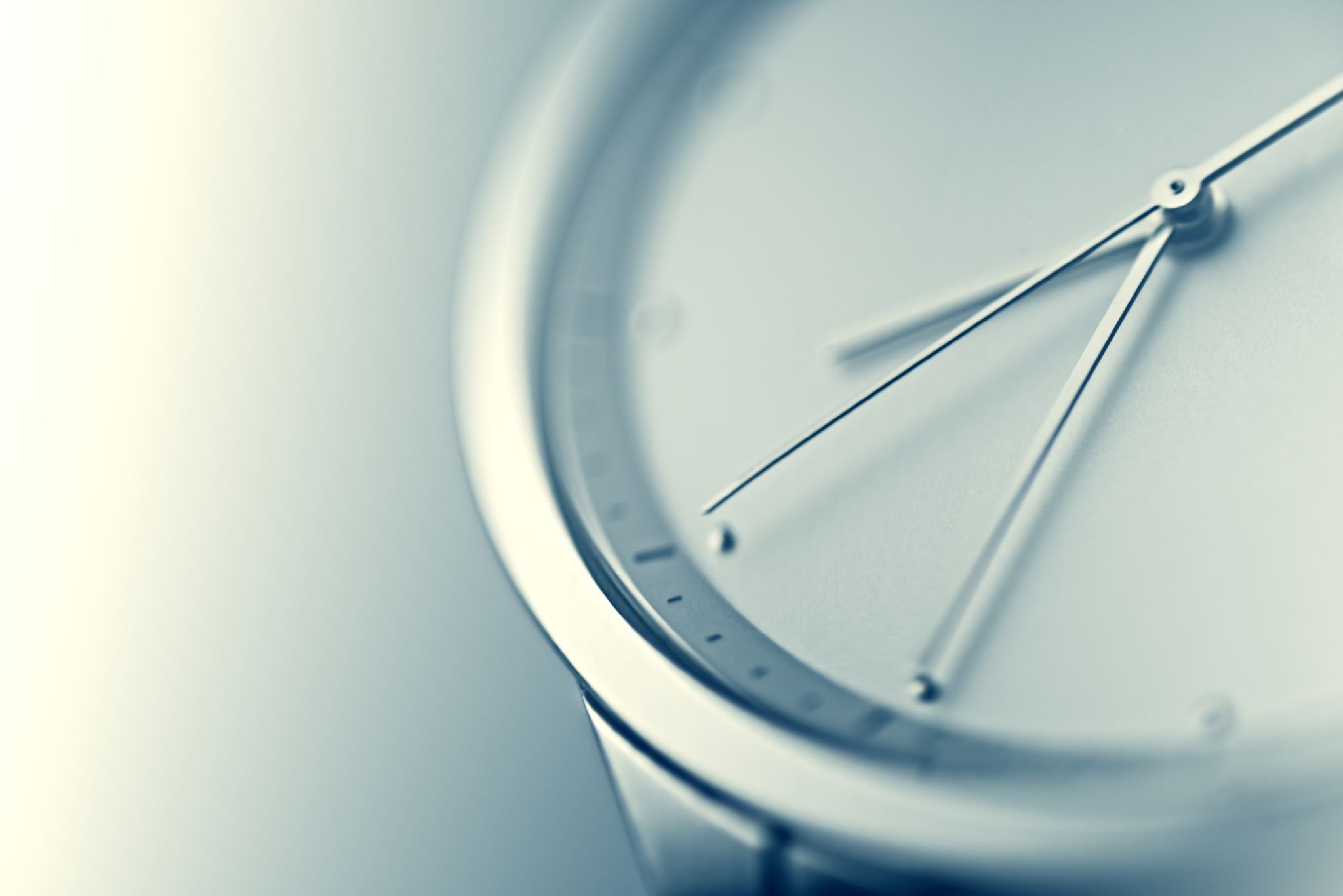 JulyTime Management
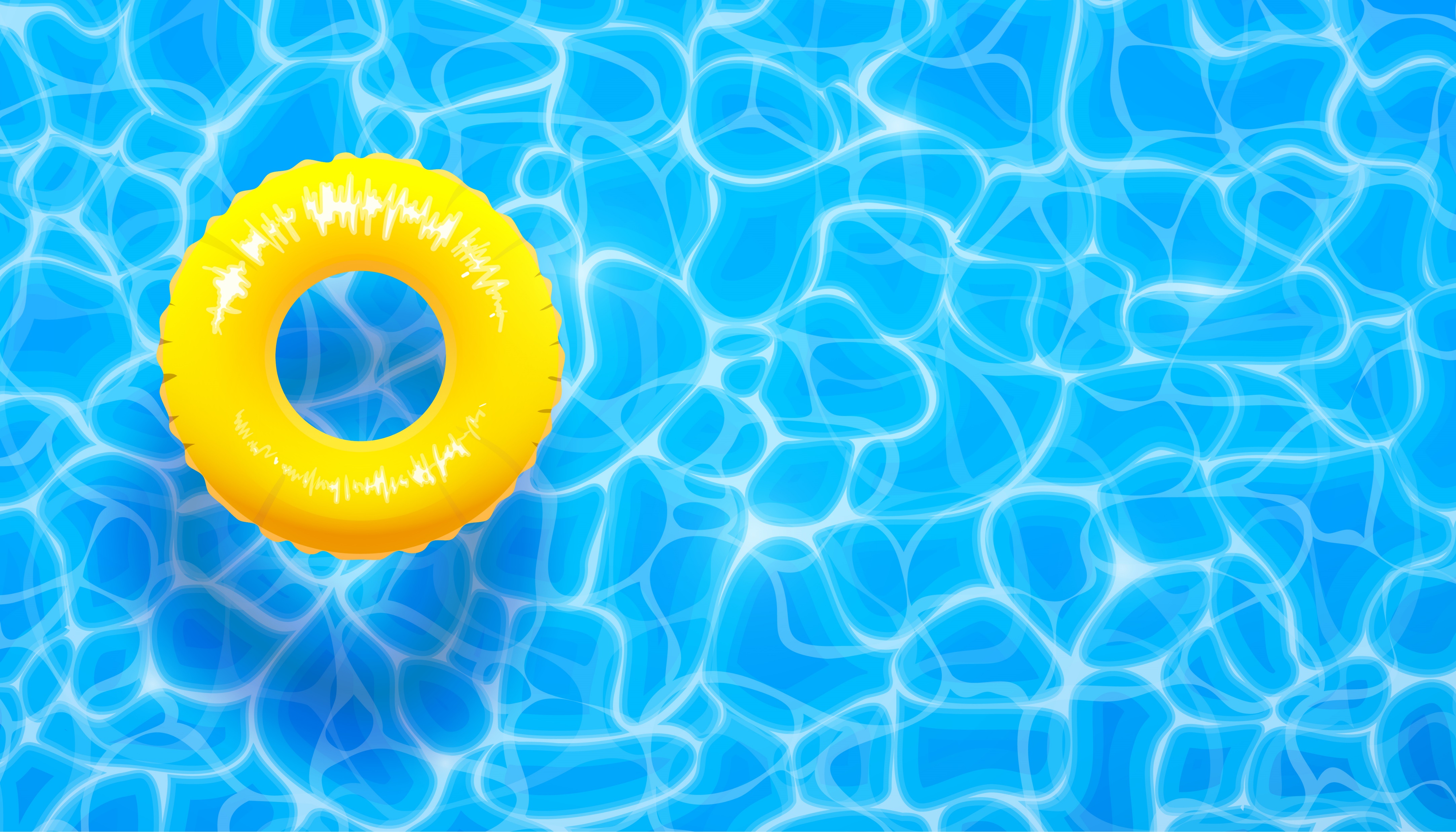 Welcome
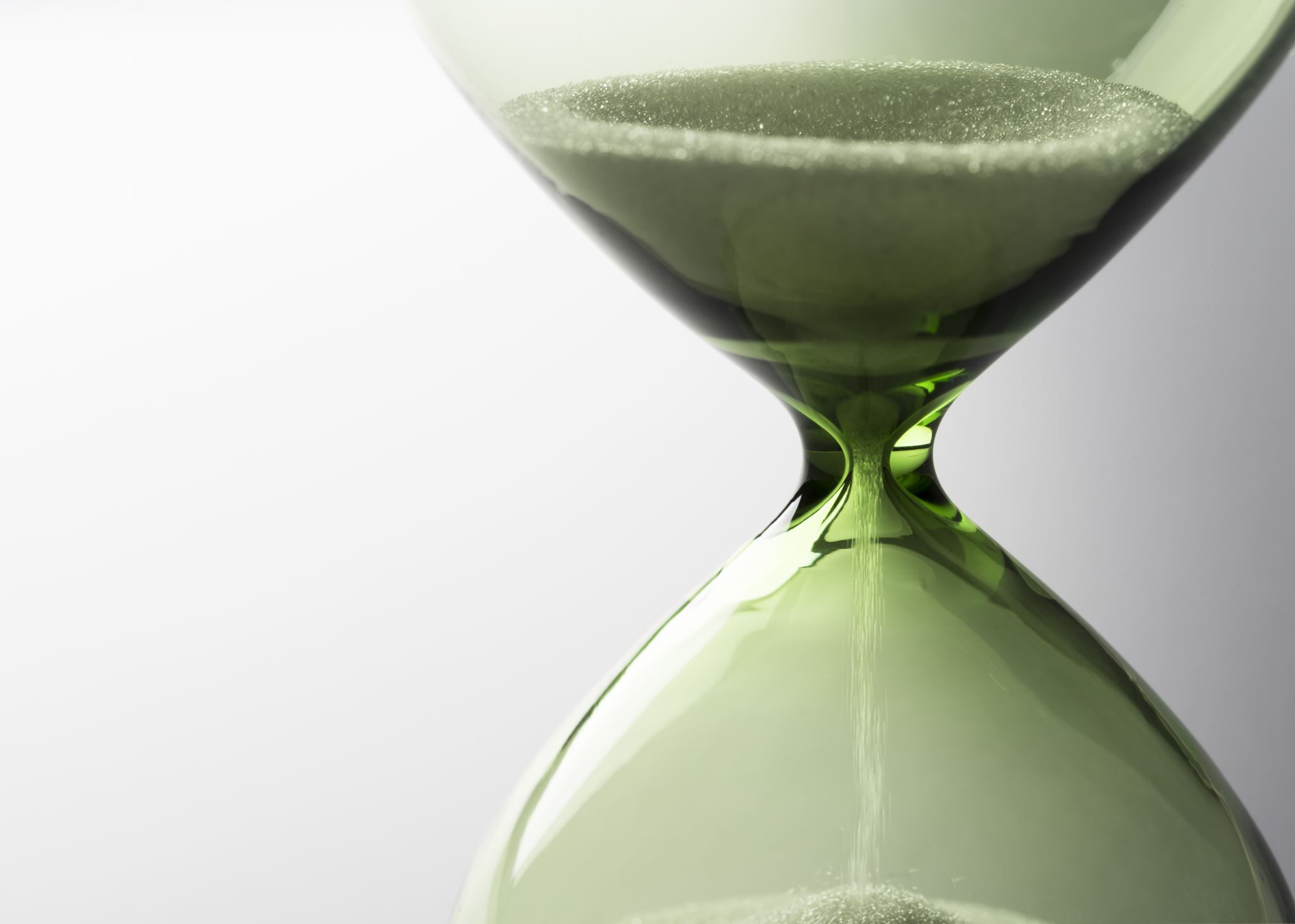 Meeting Agenda
Company Updates
Marketing Updates
Education Opportunities
Practical Learning
Real Estate Trends
Old Business
New Business
Adjourn
[Speaker Notes: NOTE: Edit the agenda as appropriate for your meeting.]
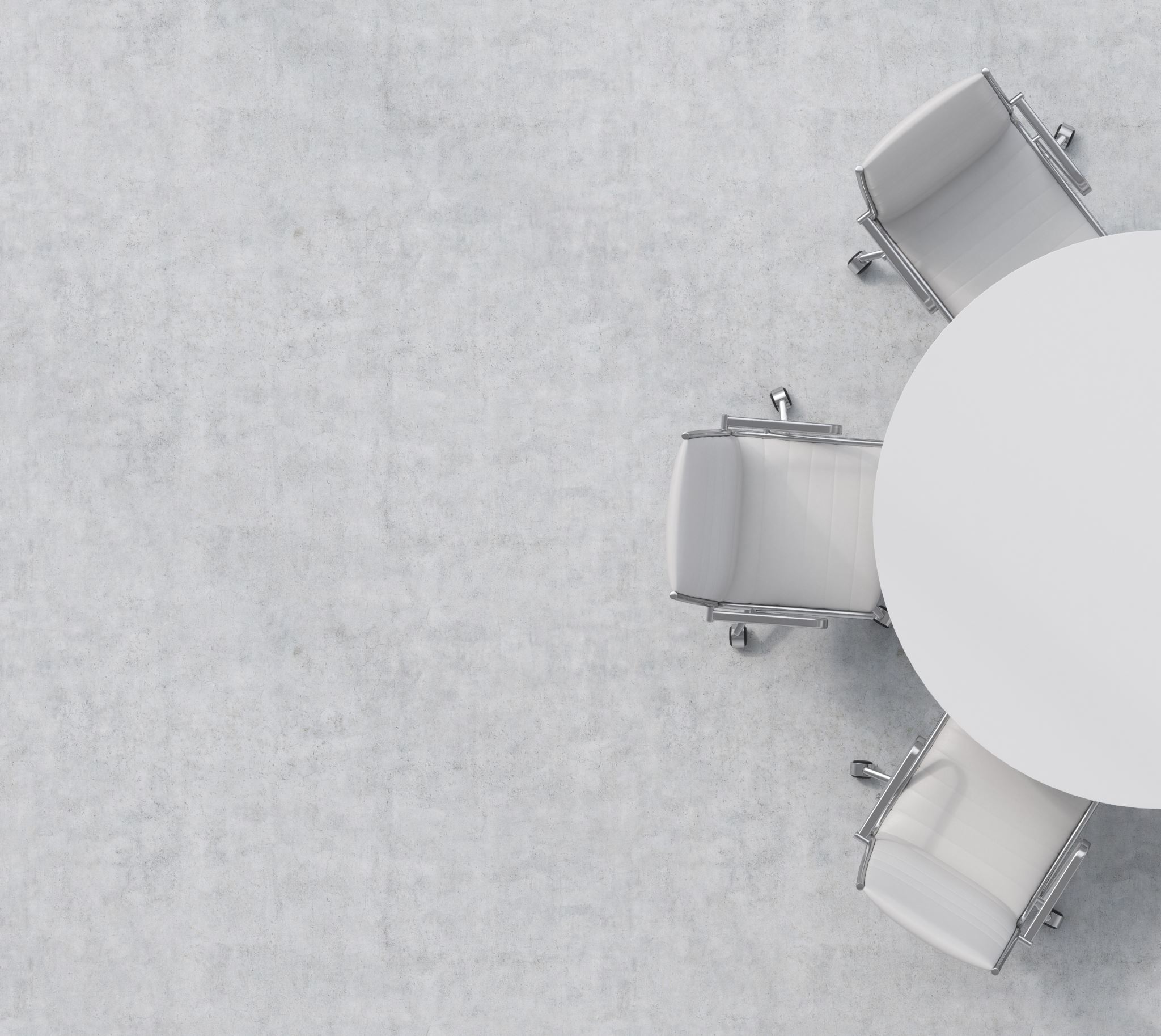 Company Updates
[Speaker Notes: New company listings and buyer needs 
Company Initiatives (company-specific updates or topics you deem appropriate)
“Parking Lot” items from previous meetings 
Agent Sales Contest]
Marketing Updates
[Speaker Notes: Company marketing initiatives
Company community service projects and events
Agent marketing opportunities that complement company/brand marketing]
Education Opportunities
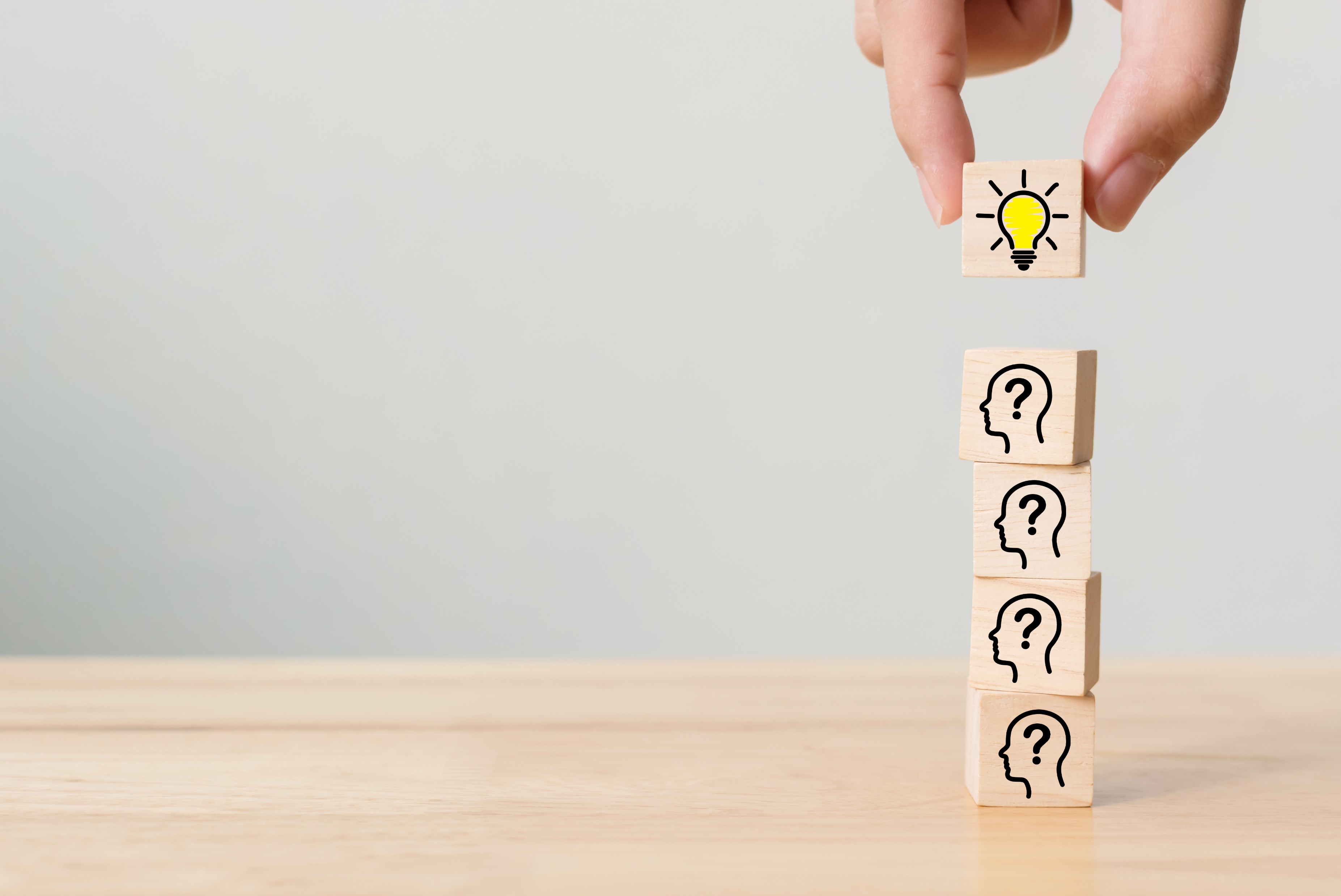 Practical Learning
Click the link to the video you wish to play. 

PowerPoint users may also use the embedded videos on the following slides.
Increase Productivity With Time Blocking
https://sparkandlogic.com/videos/increase-productivity-with-time-blocking/

Find Freedom Through Systems
https://sparkandlogic.com/videos/find-freedom-through-systems-2/

Maximize Your Pop Bys
https://sparkandlogic.com/videos/maximize-your-pop-bys/

Essential Time Management Skills
https://sparkandlogic.com/videos/essential-time-management-skills/

Monthly Goal Setting
Full length: https://sparkandlogic.com/videos/monthly-goal-setting/
Short version: https://sparkandlogic.com/videos/monthly-goal-setting-short-version/
[Speaker Notes: Learning Sprint Video Instructions

PowerPoint
Option 1:  Use this slide to click on the link to the video you wish to play. You must be logged into your Spark & Logic account to play the video.
Option 2:  Use one of the following slides to play the embedded video.
Hide or delete the slides you do not wish to use

Google Slides or Keynote
Option 1: Use this slide to click on the link to the video you wish to play
Embedded videos will not play in Google Slides or Keynote. 
Hide or delete the slides you do not wish to use]
Embedded videos are for PowerPoint only.  

Videos will NOT play in Google Slides or Keynote.
[Speaker Notes: Hide this slide if you do not wish to play this video.

Embedded videos are for PowerPoint only.  Videos will NOT play in Google Slides or Keynote.]
Embedded videos are for PowerPoint only.  

Videos will NOT play in Google Slides or Keynote.
[Speaker Notes: Hide this slide if you do not wish to play this video.

Embedded videos are for PowerPoint only.  Videos will NOT play in Google Slides or Keynote.]
Embedded videos are for PowerPoint only.  

Videos will NOT play in Google Slides or Keynote.
[Speaker Notes: Hide this slide if you do not wish to play this video.

Embedded videos are for PowerPoint only.  Videos will NOT play in Google Slides or Keynote.]
Embedded videos are for PowerPoint only.  

Videos will NOT play in Google Slides or Keynote.
[Speaker Notes: Hide this slide if you do not wish to play this video.

Embedded videos are for PowerPoint only.  Videos will NOT play in Google Slides or Keynote.]
FULL LENGTH VIDEO (for the first time you do this activity)
Embedded videos are for PowerPoint only.  

Videos will NOT play in Google Slides or Keynote.
[Speaker Notes: FULL LENGTH VERSION of Monthly Goal Setting for the first time you introduce the activity.

Hide this slide if you do not wish to play this video.

Embedded videos are for PowerPoint only.  Videos will NOT play in Google Slides or Keynote.]
SHORT VIDEO (you have done the activity in the past and only need a quick activity introduction)
Embedded videos are for PowerPoint only.  

Videos will NOT play in Google Slides or Keynote.
[Speaker Notes: SHORT VERSION of Monthly Goal Setting when you have done the activity in the past and want a quick introduction to the activity.

Hide this slide if you do not wish to play this video.

Embedded videos are for PowerPoint only.  Videos will NOT play in Google Slides or Keynote.]
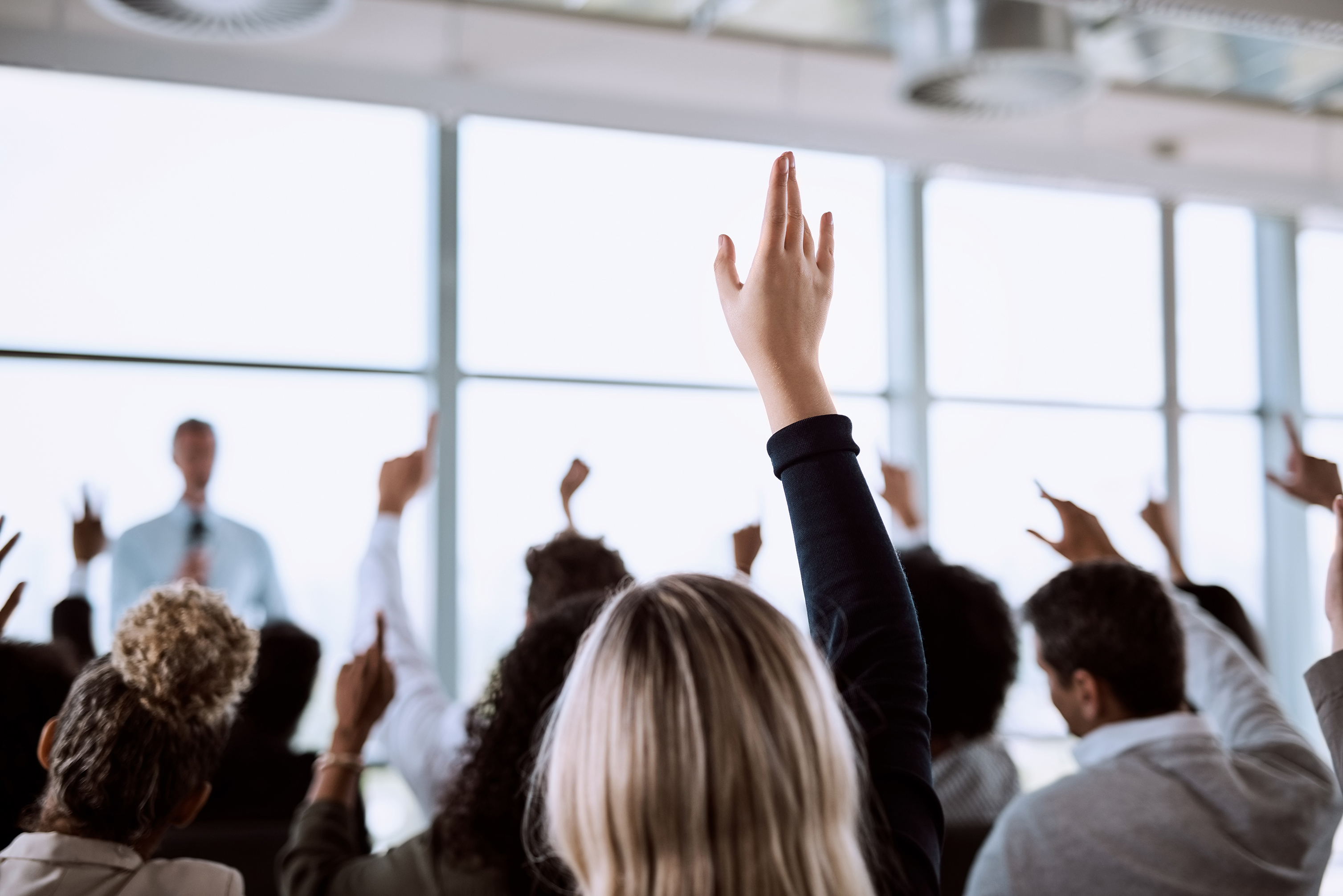 Guest Speaker
<INSERT SPEAKER NAME & COMPANY>
[Speaker Notes: NOTE: Delete if not using a guest speaker.]
30-Year Fixed Mortgage Rates
6.57%
May 2023
6.69%
June 2023
Source: Macrotrends.net
[Speaker Notes: TALKING POINTS
The Federal Reserve elected not to hike rates at their recent meeting on June 14th. 
Looking ahead, the Federal Reserve has indicated it will most likely implement additional rate hikes this year to bring inflation down to 2%.

WHY IS THIS IMPORTANT?
When talking with your buyers, you can connect what is happening with global economics to your local market.
If buyers want to get into a home this year, it will behoove them to know the difference in their monthly mortgage payment based on today’s rates vs. rates ½ to 1 percent higher, so they can make an informed decision on their offer prices.]
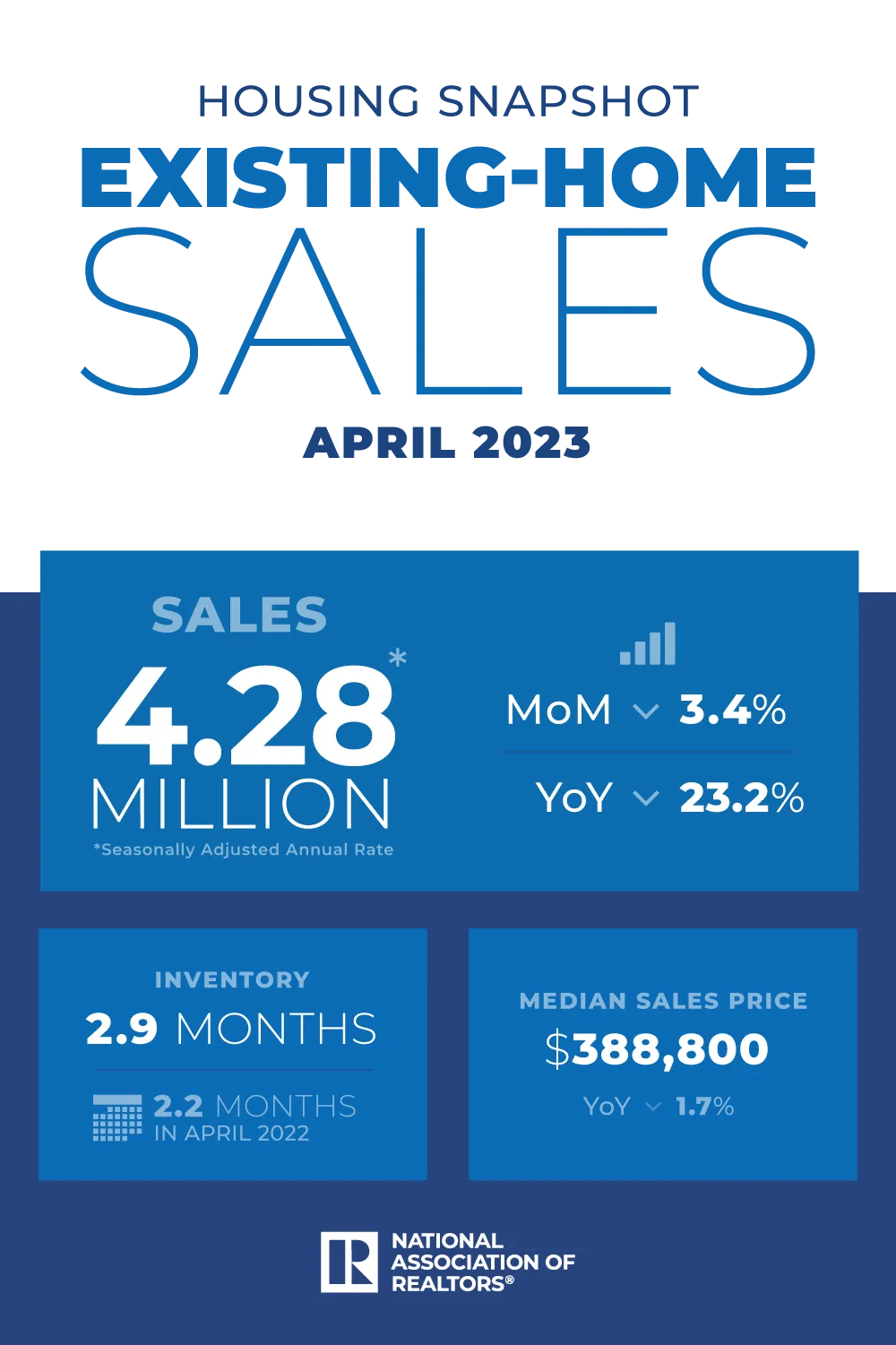 Existing-Home SALES
4.28M
April 2023
Copyright ©2023 “Existing Home Sales.” NATIONAL ASSOCIATION OF REALTORS®. All rights reserved. Reprinted with permission. April 2023..nar.realtor/
[Speaker Notes: TALKING POINTS
Existing home sales fell slightly in April, however, compared to a year ago, the drop is significant.

WHY IS THIS IMPORTANT?
When talking with your buyers, this may signal that a buyer’s market is coming into view.
Buyers who have been frustrated by multiple offer situations may see some relief.
When talking with your sellers, it is important that you demonstrate your knowledge of your local market. What is the absorption rate, in months, in their price range? A year ago, sellers were calling the shots. However, with the fixed mortgage rates still rising, there are fewer buyers in some price ranges with homes lingering on the market for 8 weeks or longer.
Advise your sellers to not dismiss a lower offer out of hand, but rather work with the buyer to come to an agreement. Another qualified buyer may not appear for weeks or months depending on your market.]
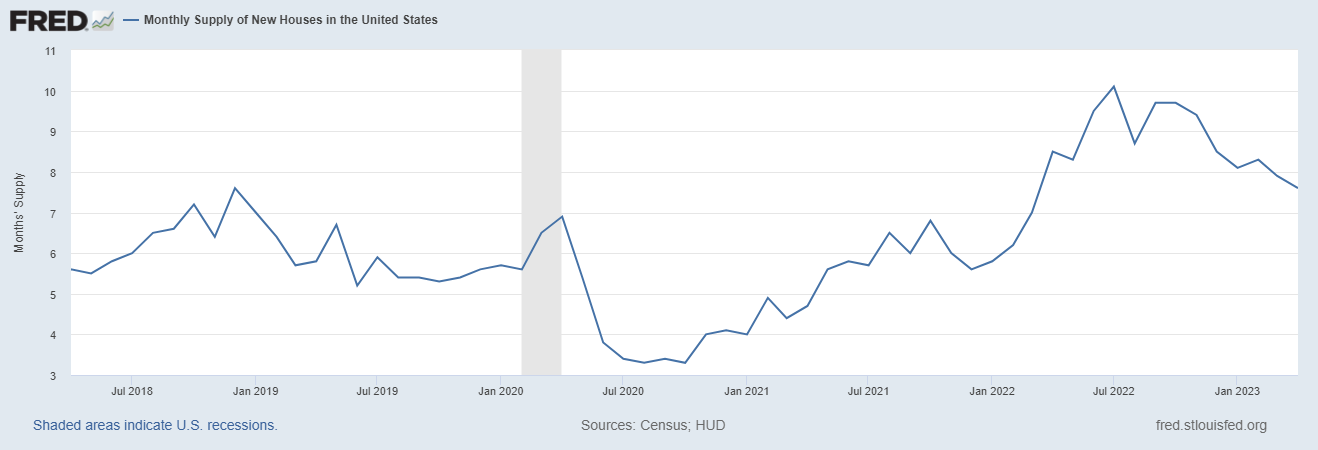 Monthly Supply of New Houses
7.6
April 2023
U.S. Census Bureau and U.S. Department of Housing and Urban Development, Monthly Supply of New Houses in the United States [MSACSR], retrieved from FRED, Federal Reserve Bank of St. Louis; https://fred.stlouisfed.org/series/MSACSR, June 18, 2023.
[Speaker Notes: TALKING POINTS
In the US, more buyers are turning to new construction to get into a home rather than face multiple offer situations on existing homes. 
This has led to the absorption rate of new construction single-family homes decreasing to 7.6 months of inventory, down from 7.9 in March.
April also saw an increase in new construction housing starts – up just over 2% from March.

WHY IS THIS IMPORTANT?
You may want to scope out new developments in your market and introduce yourself to the builder or their sales staff. 
Identify which builders will work with you regarding commission and what the protocol is; for example, will you need to accompany the buyer on their first visit to the development to qualify for a commission if they buy? How do you register a buyer?
Talk to your buyers about the advantages of having you represent them with new construction vs. negotiating the purchase independently. Remember, the builder’s salesperson does not represent the buyer's interest; they represent the builder. 
When talking to sellers, let them know that their competition won’t just be existing homes for sale but also new construction and why.]
Real Estate TrendsLocal Market Report
[Speaker Notes: Total number of listings currently available per MLS
Number of pendings last month per MLS
Number of closed transactions last month per MLS]
Real Estate TrendsCompany Production
[Speaker Notes: Production Updates, Listings, Under Contracts, Closings (various ways to share) 
Previous month vs. the same period last year
Year To Date (YTD) 
Year Over Year (YOY)
Market Share]
Real Estate TrendsCompany Data
[Speaker Notes: Average DOM from List to Under Contract
Average DOM from Under Contract to Close
Average / Median List Price
Average / Median Sales Price
Company’s List Price to Sales Price Ratio]
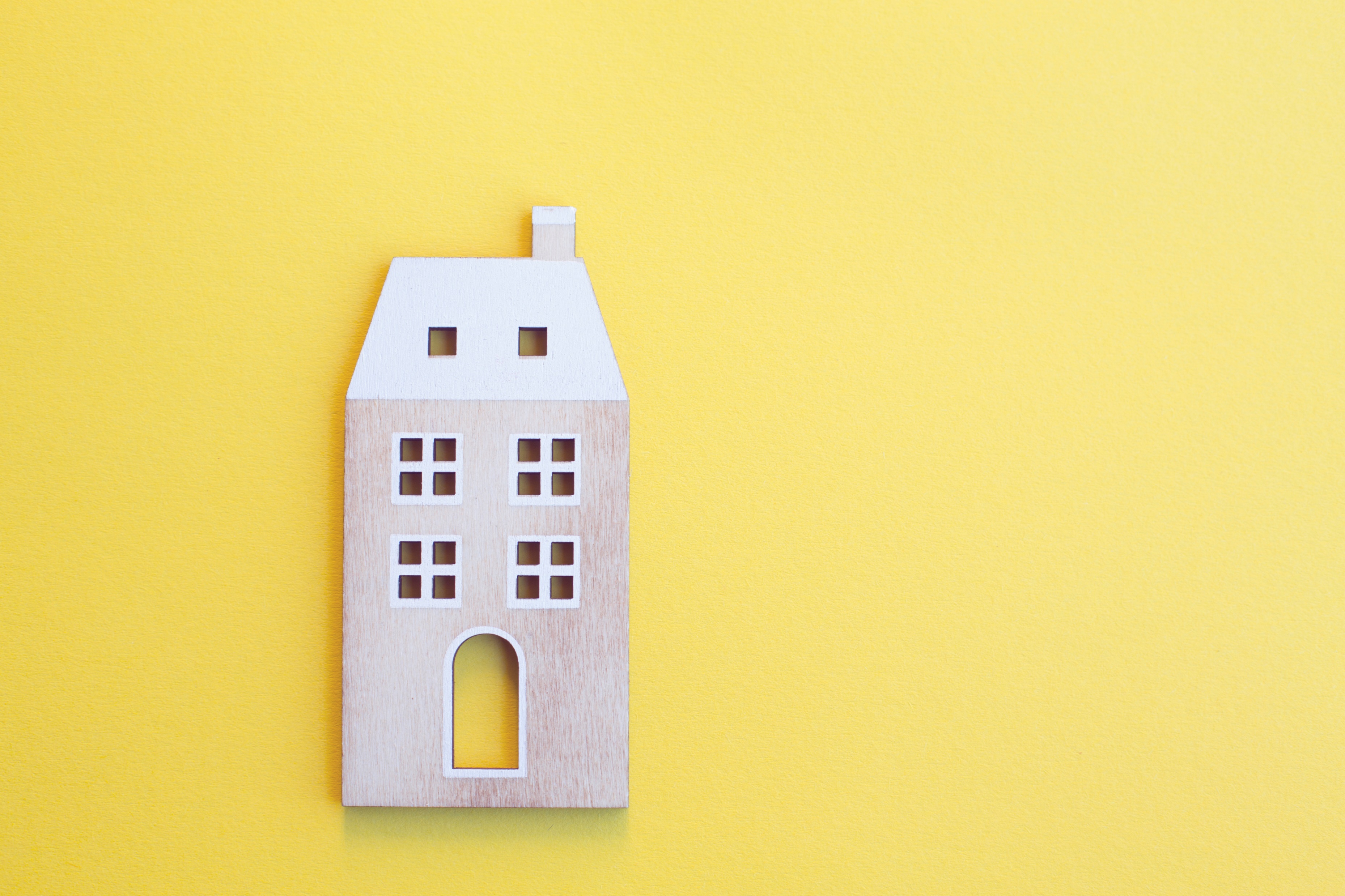 Old Business &New Business
[Speaker Notes: Updates and follow-up to the previous meeting
“Parking Lot” items]
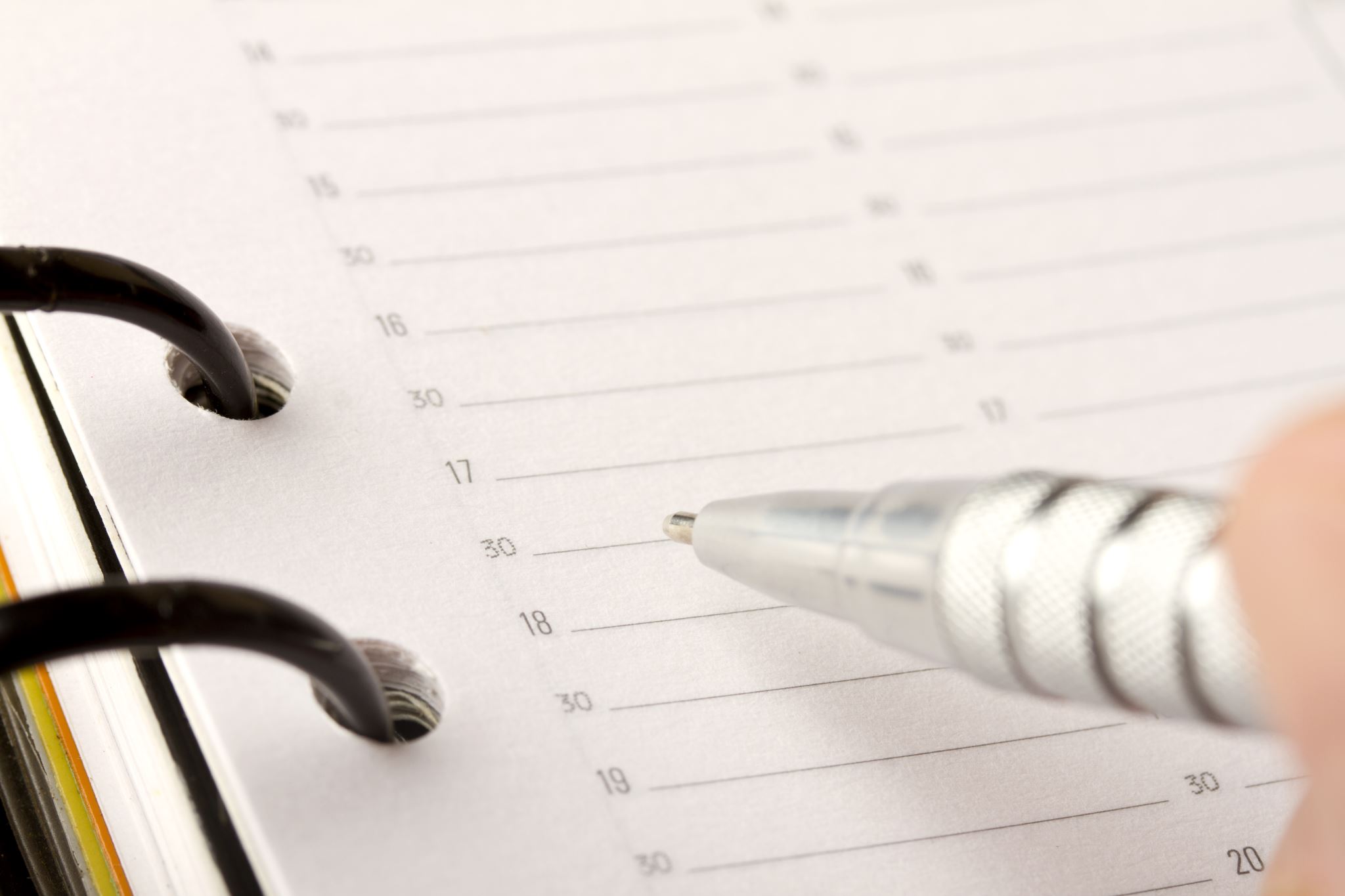 Next Meeting
INSERT Date & Time
INSERT Location
INSERT Next Meeting Highlight
[Speaker Notes: TIP: Consider adding a meeting teaser, such as the learning sprint topic, below the meeting location]
Spark Your Business
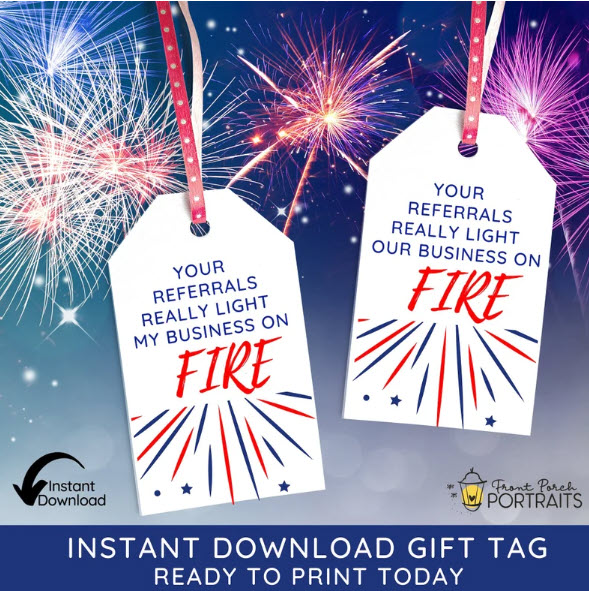 Independence Day
July 4th

Create gift bags with sparkers, a small American flag, and glow sticks.
[Speaker Notes: Select the “Spark Your Business” slide(s) you wish to share and hide the rest.]
Spark Your Business
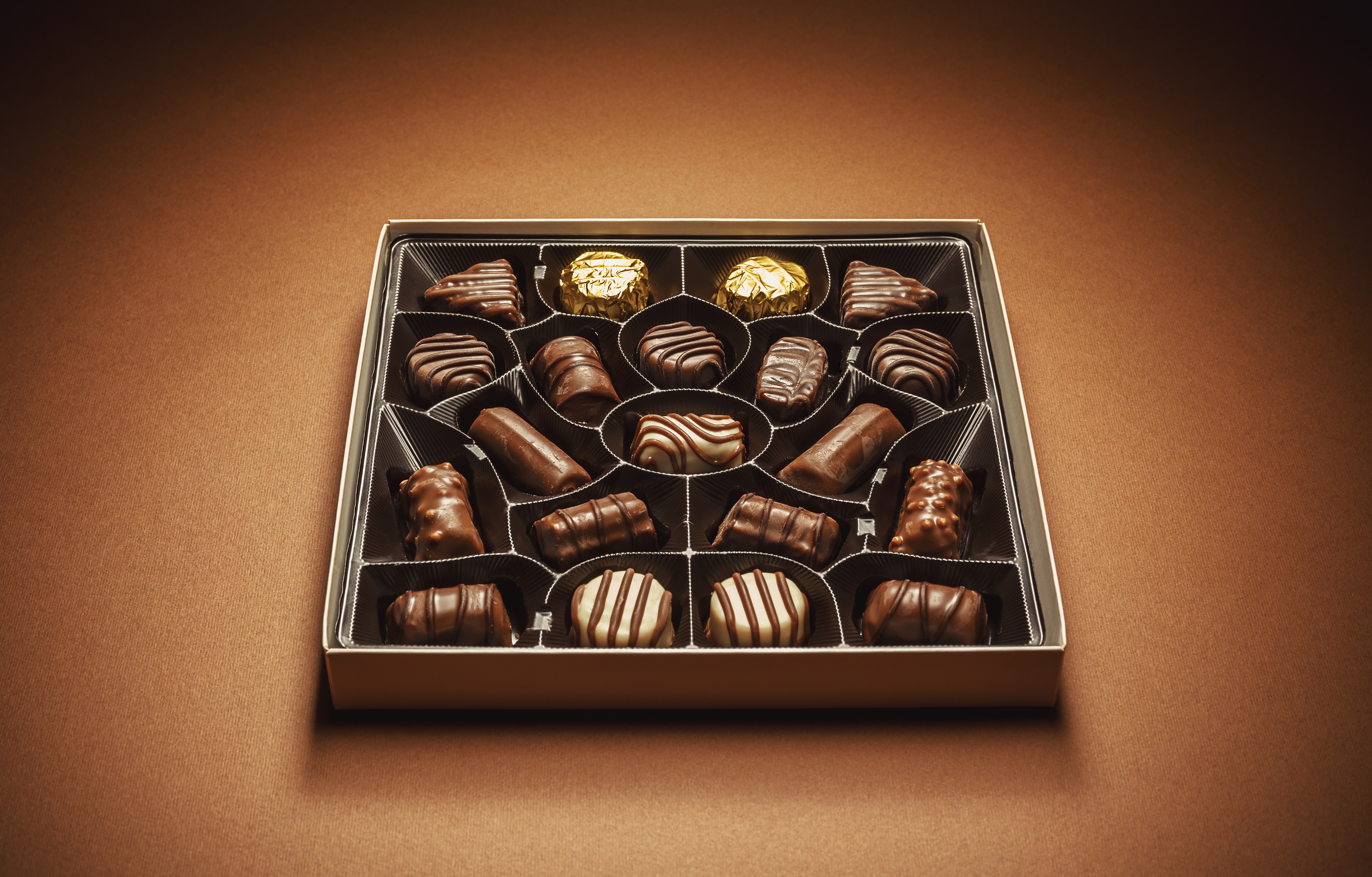 World Chocolate Day
July 7th

Surprise your SOI with chocolates!
[Speaker Notes: Select the “Spark Your Business” slide(s) you wish to share and hide the rest.]
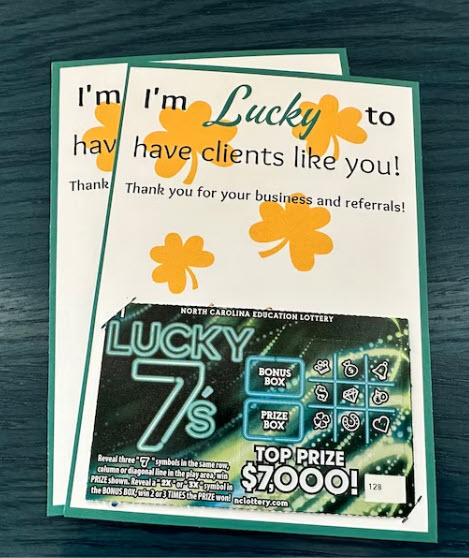 Spark Your Business
National Lottery Day
July 17th

Pop by with lucky lotto tickets!
Image Credit: EspressoDesignWorks
[Speaker Notes: Select the “Spark Your Business” slide(s) you wish to share and hide the rest.]
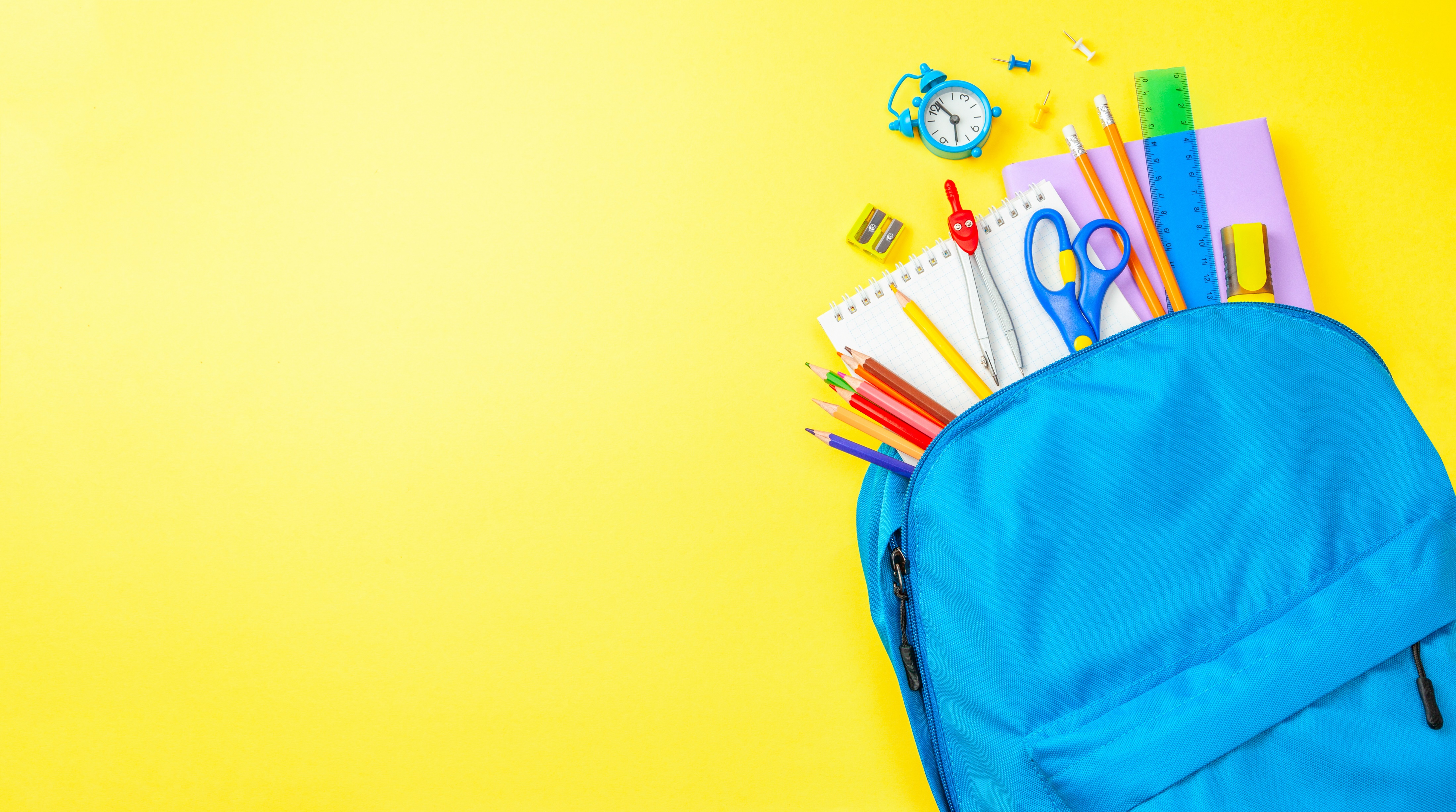 Spark Your Business
Back-to-School

Organize a drive to collect classroom donations.
[Speaker Notes: Select the “Spark Your Business” slide(s) you wish to share and hide the rest.]